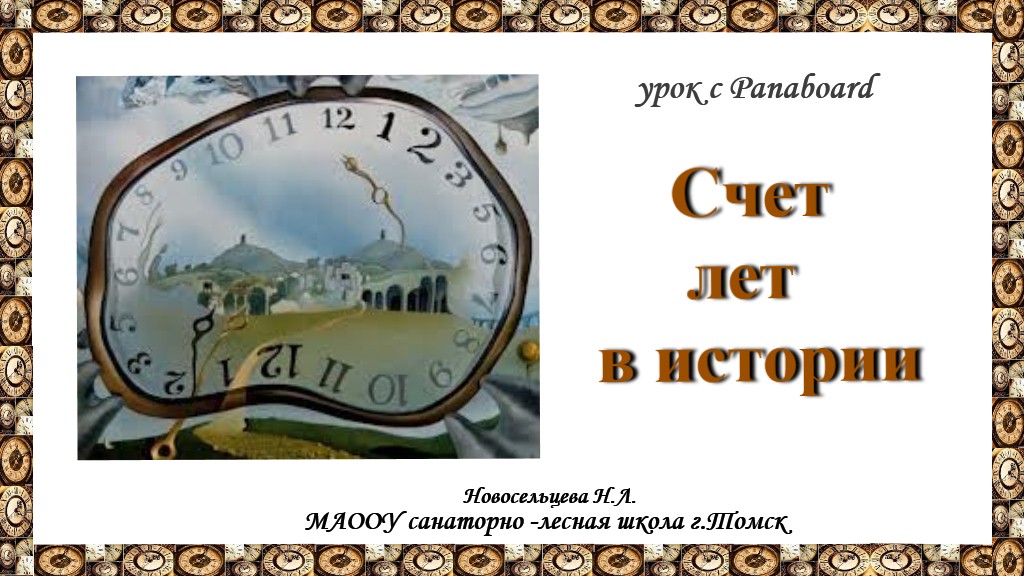 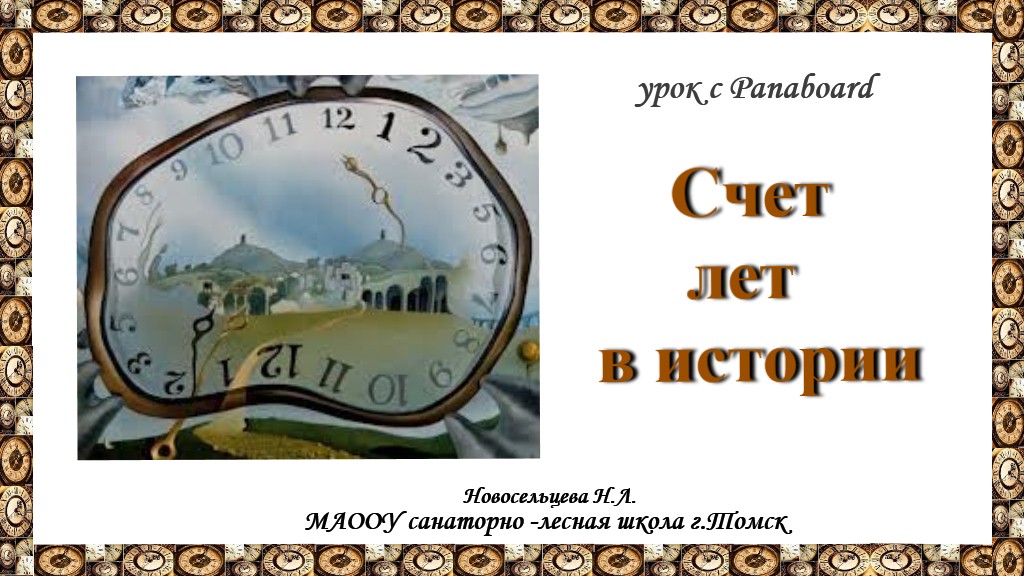 Эра – большой исторический период
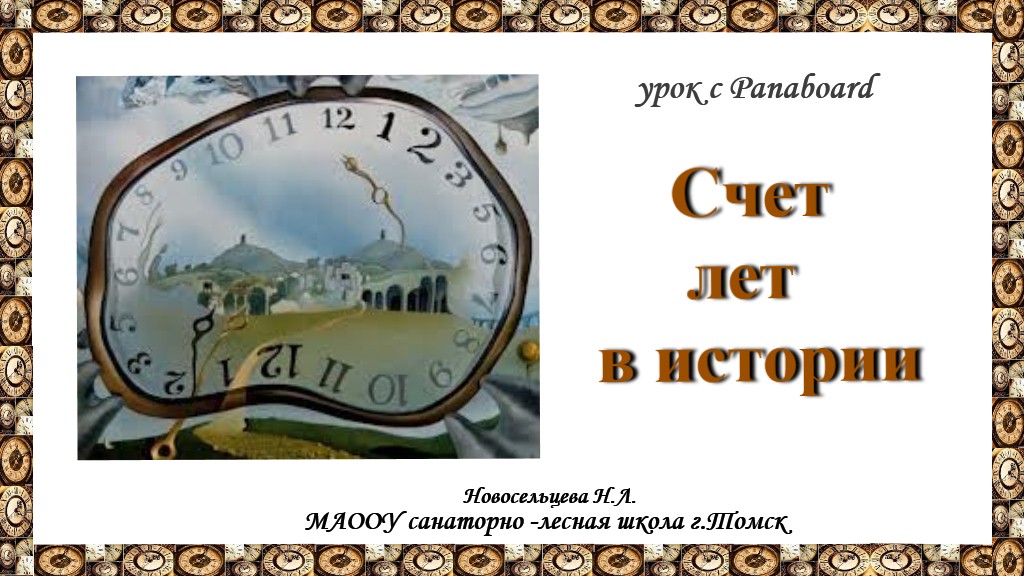 Хронология-последователь-
ность событий во времени
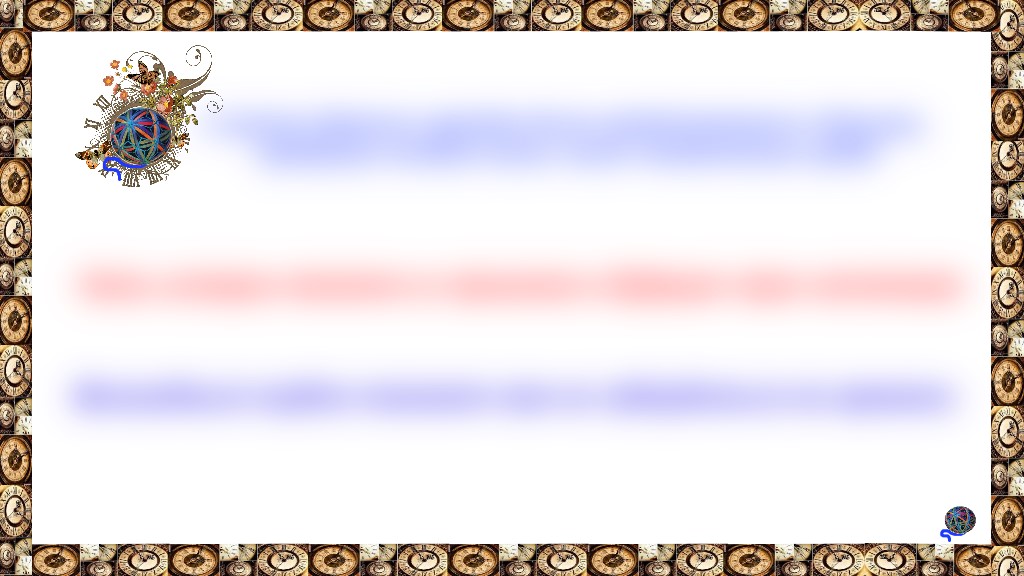 О
1
3; 7; 9
15; 25; 40
50; 150; 175
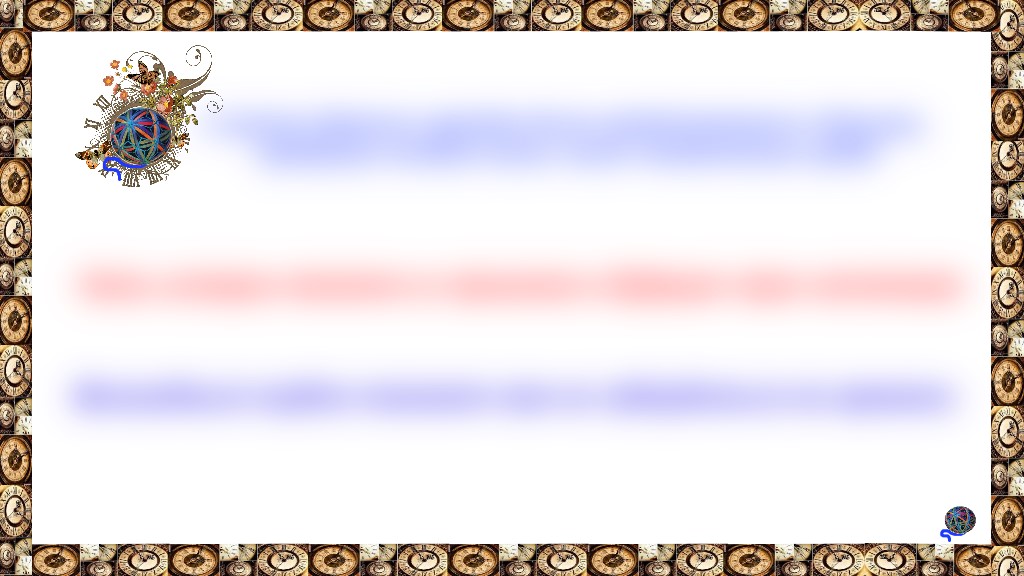 150
175
О
О
О
25
5
50
15
25
40
3
7
9
1
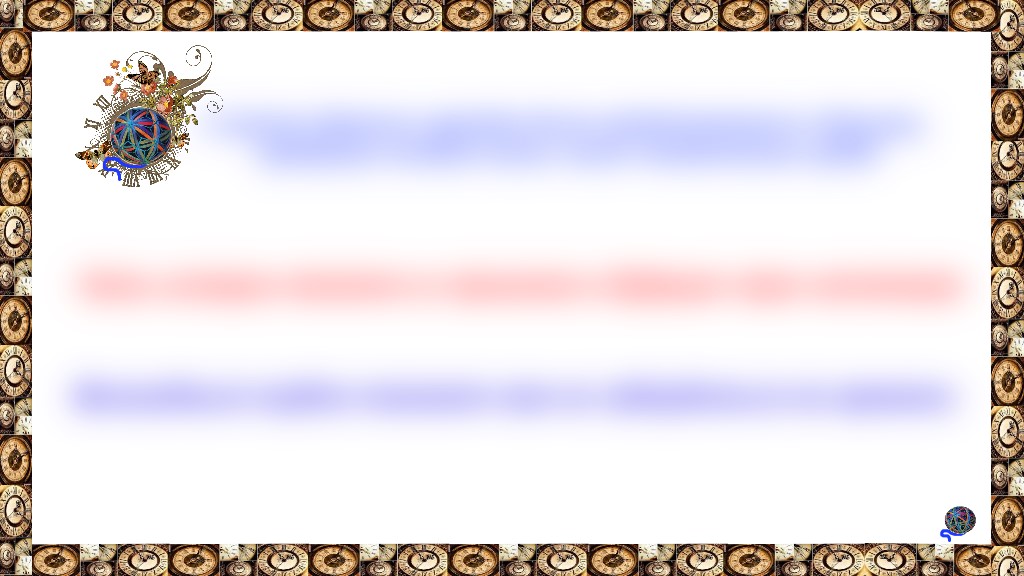 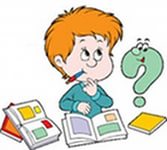 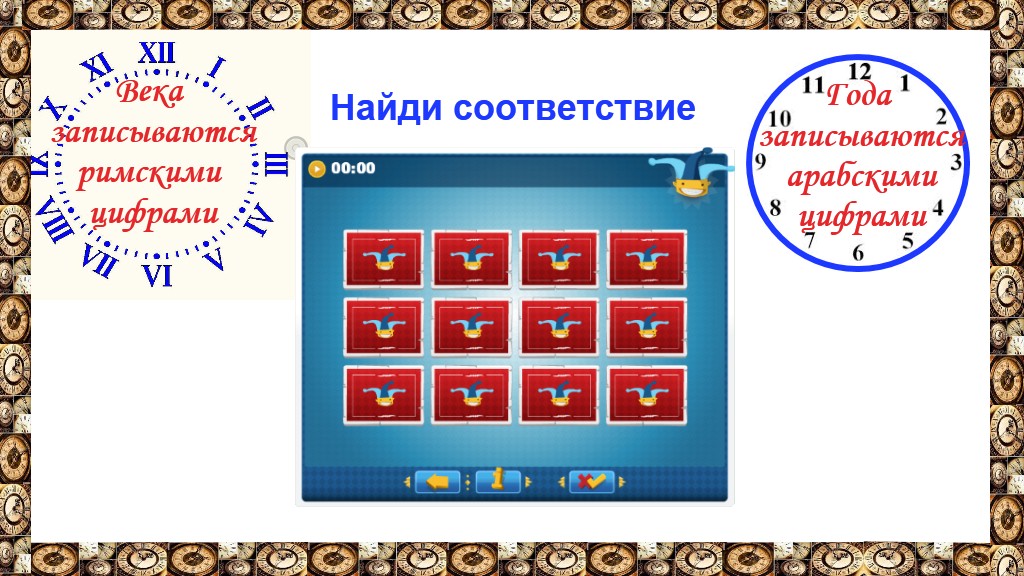 Римс
Римская нумерация
Математический диктант
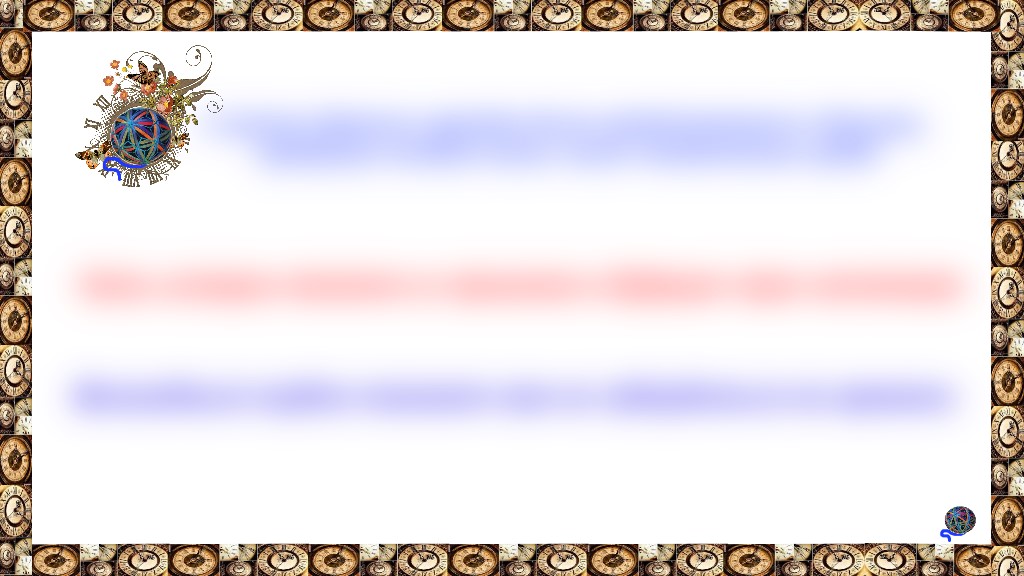 Спасибо за урок!!!